День Защитника
 Отечества
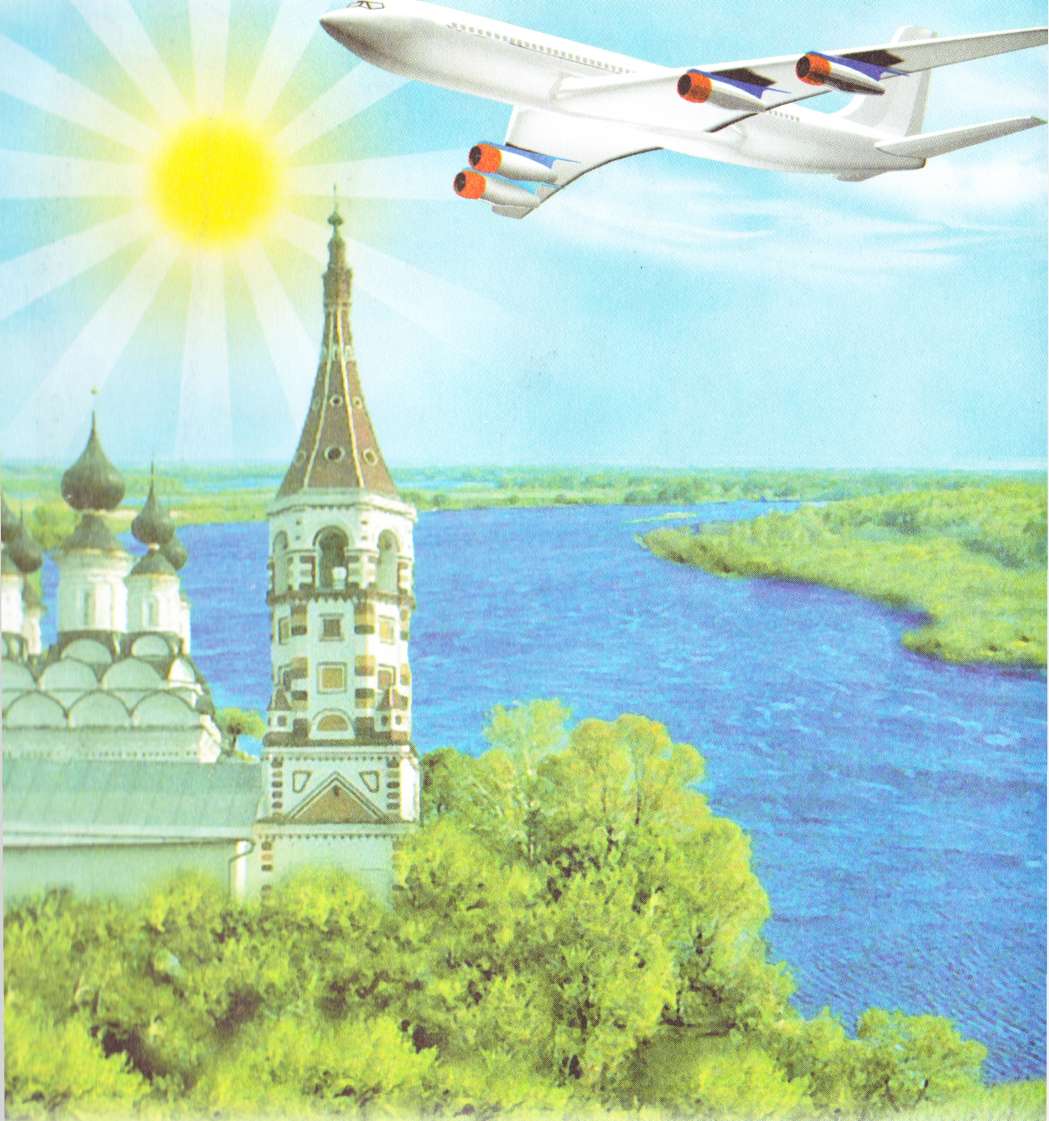 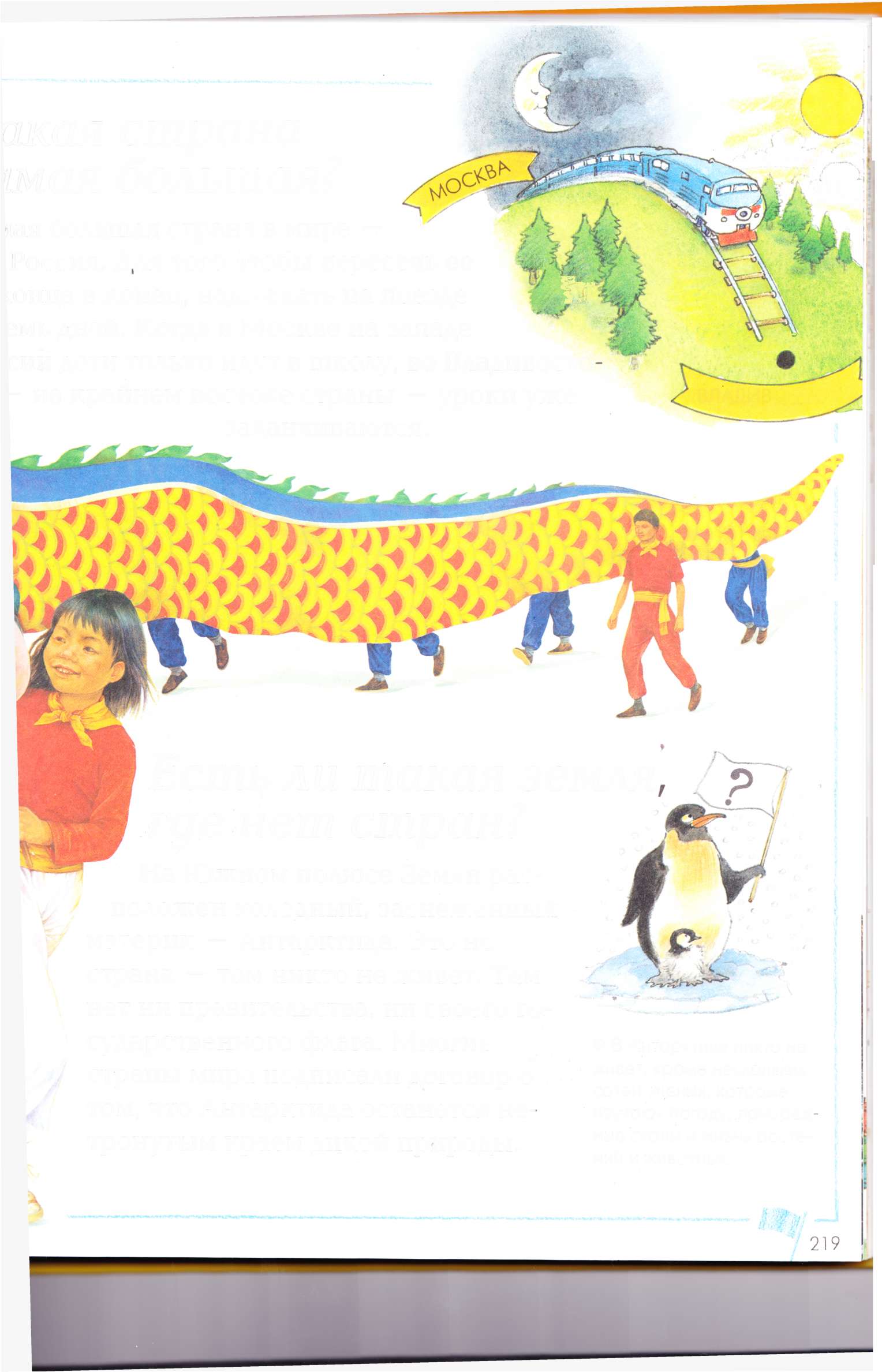 Кедры, пихты, сосняки, лось рогатый у реки
Куропатки крыльями бьют, корабли по Амуру плывут.
Дальневосточный городок вдоль Амура стоит,
Удаленный уголок – границы Родины хранит.
ХАБАРОВСК
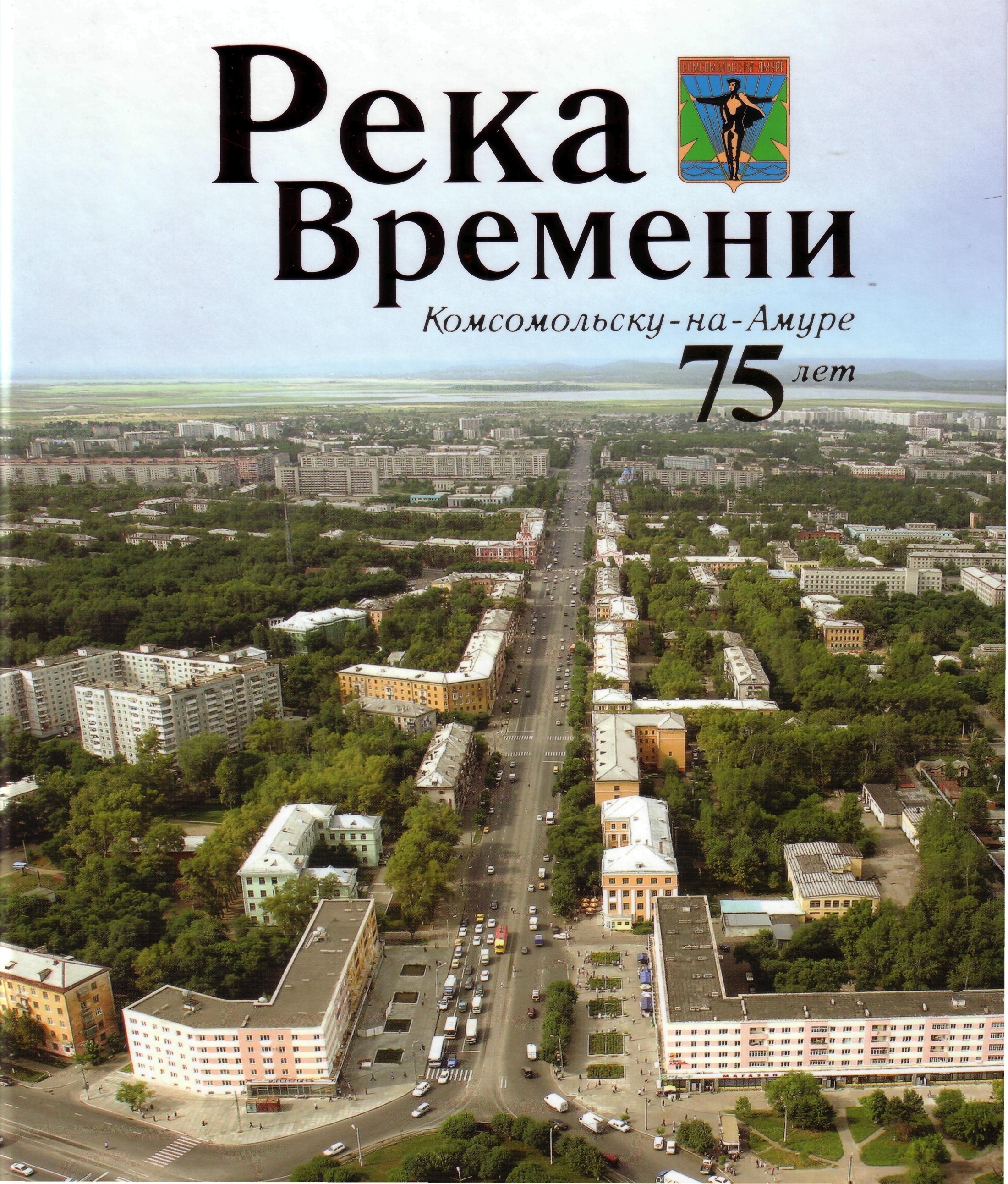 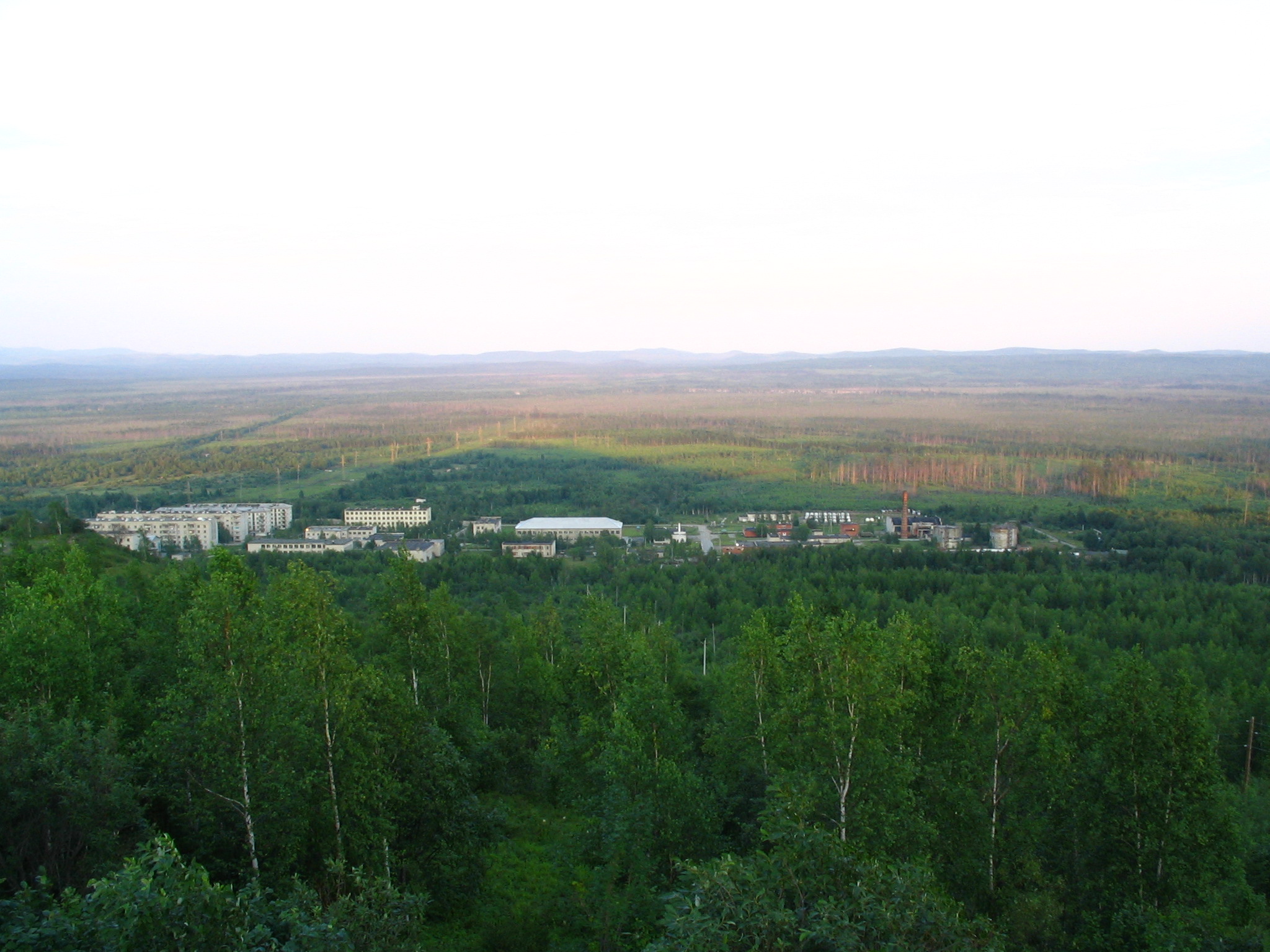 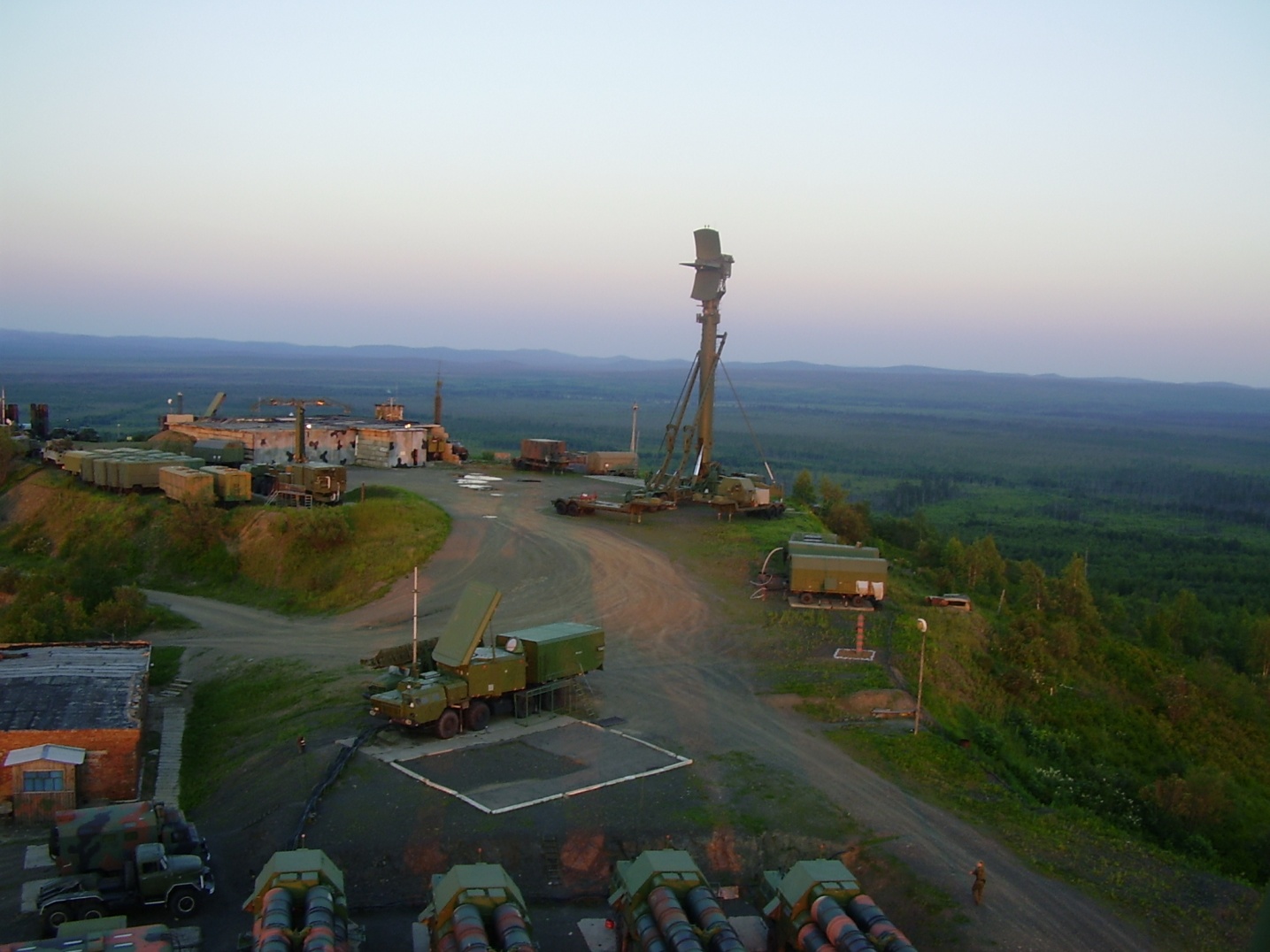 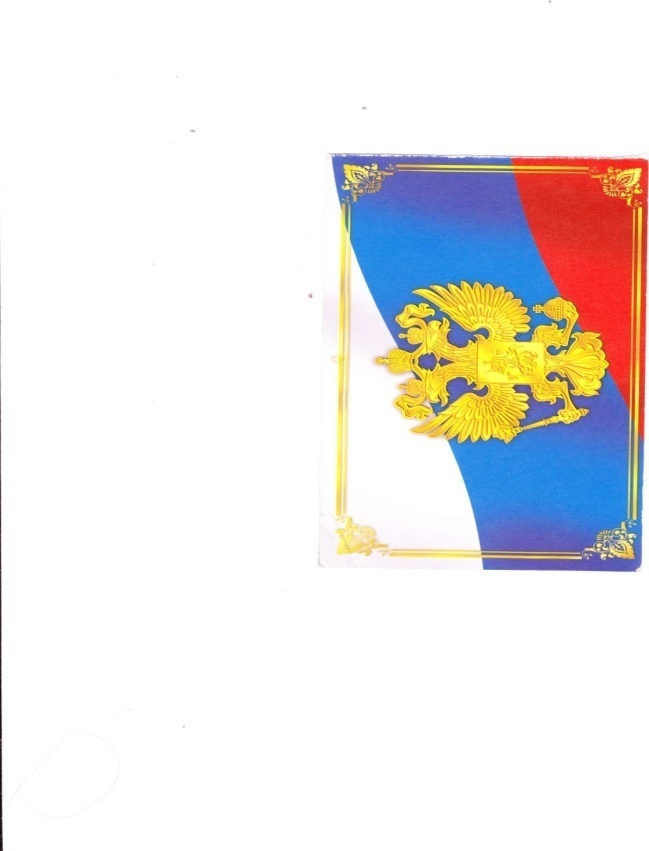 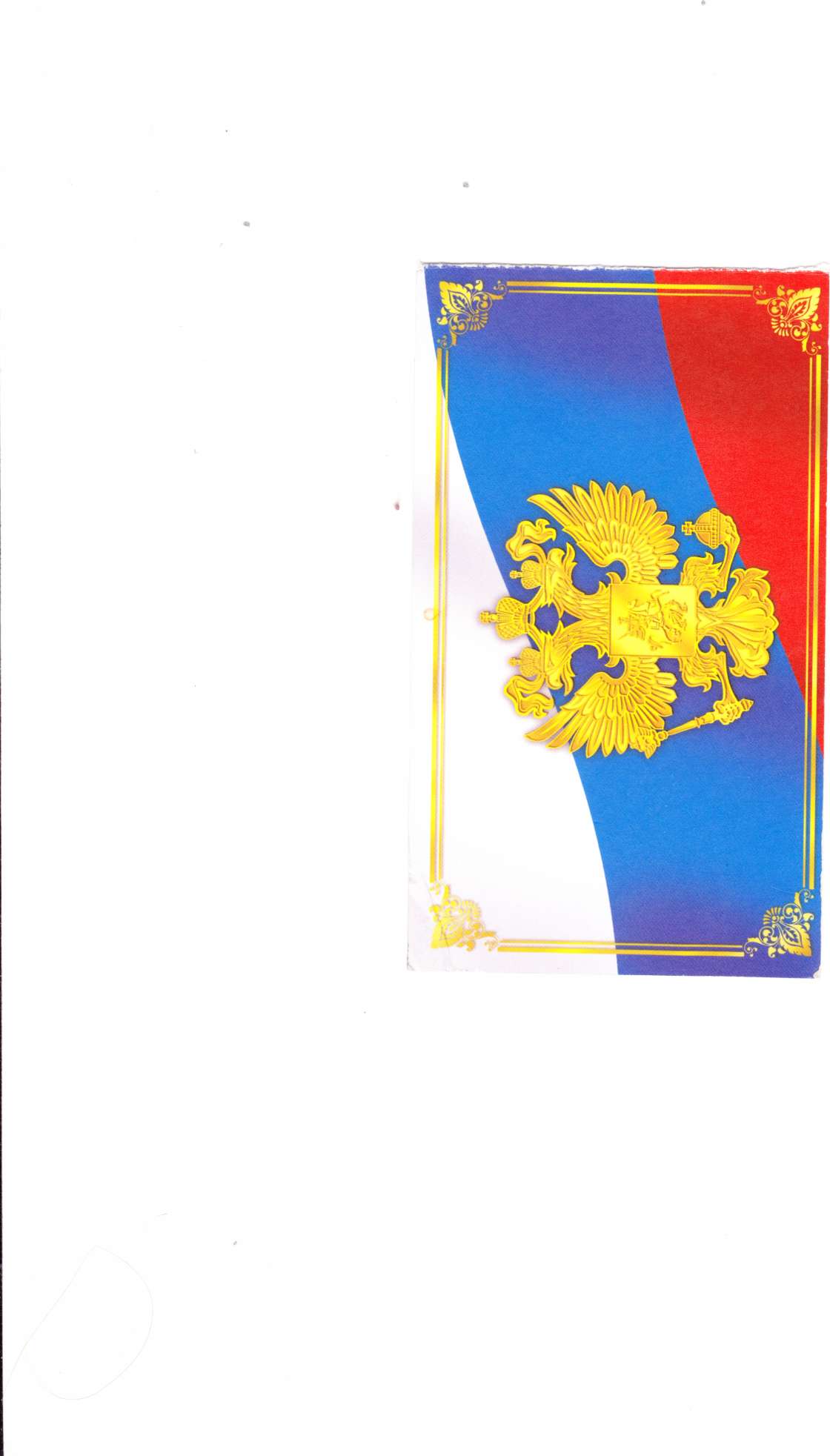 Белый цвет – березка. Синий – неба цвет.
Красная полоска- солнечный рассвет.
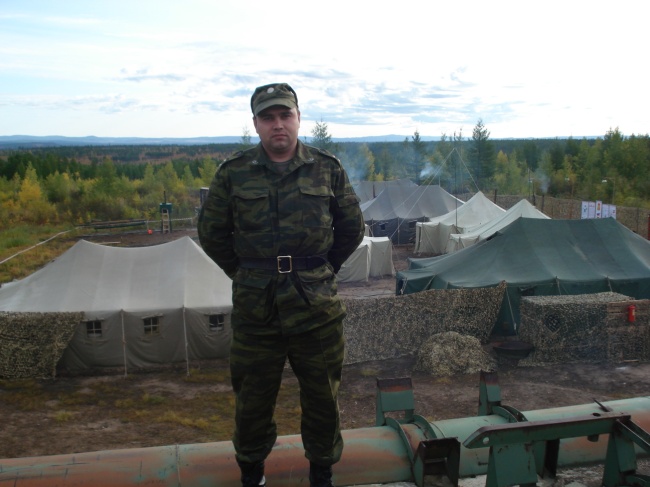 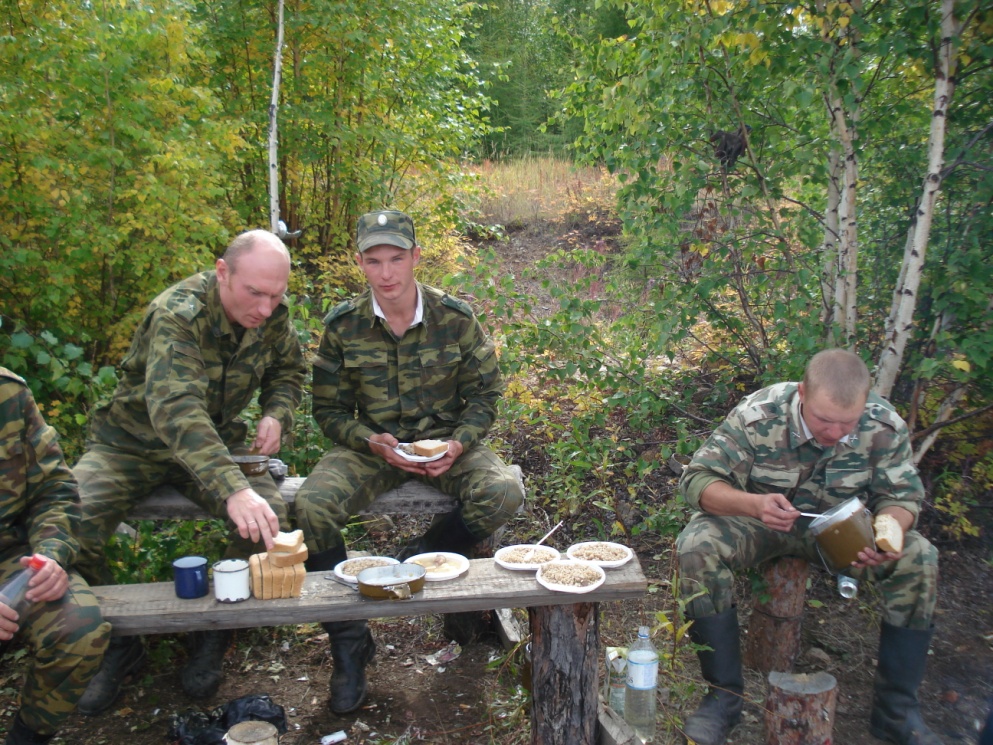 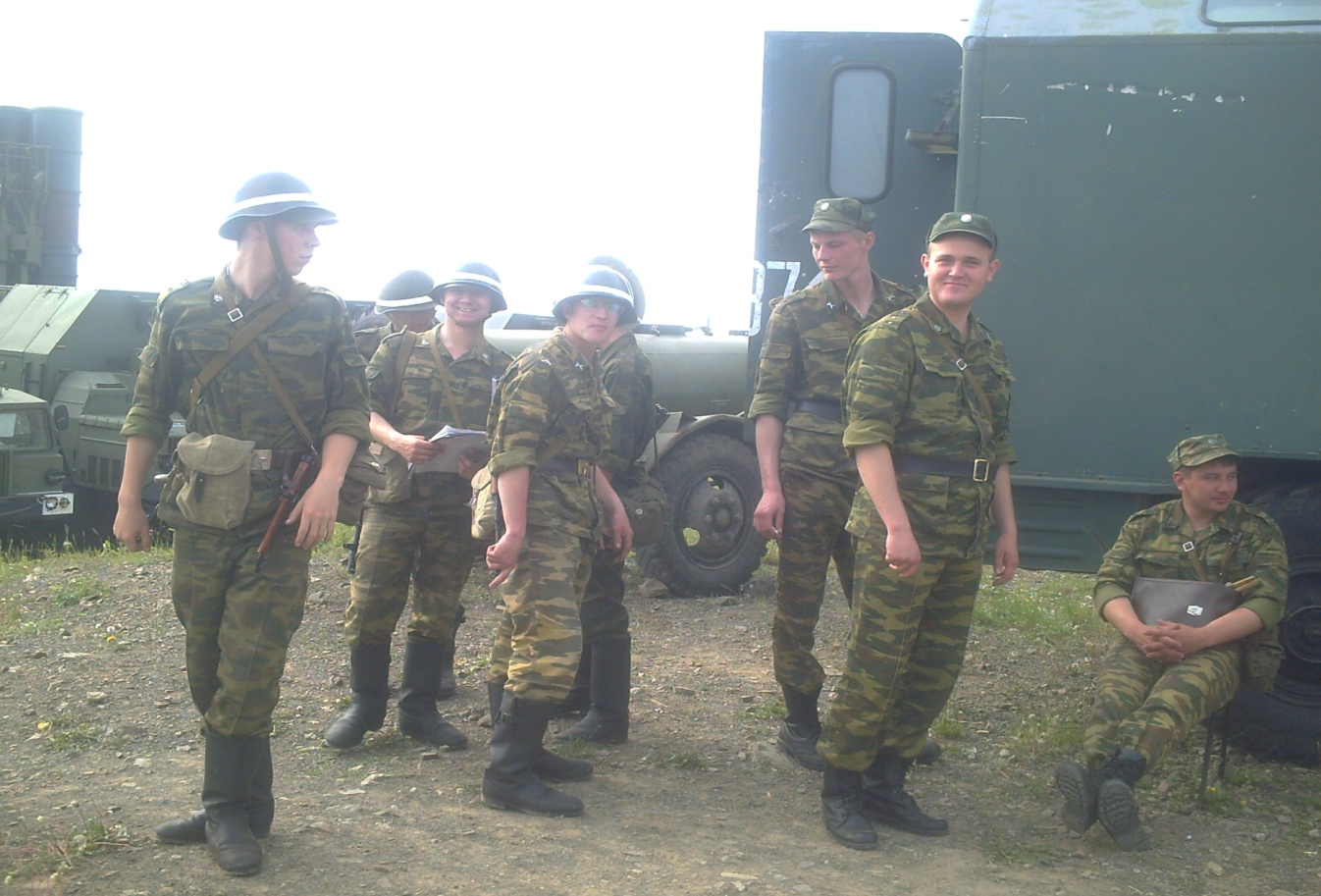 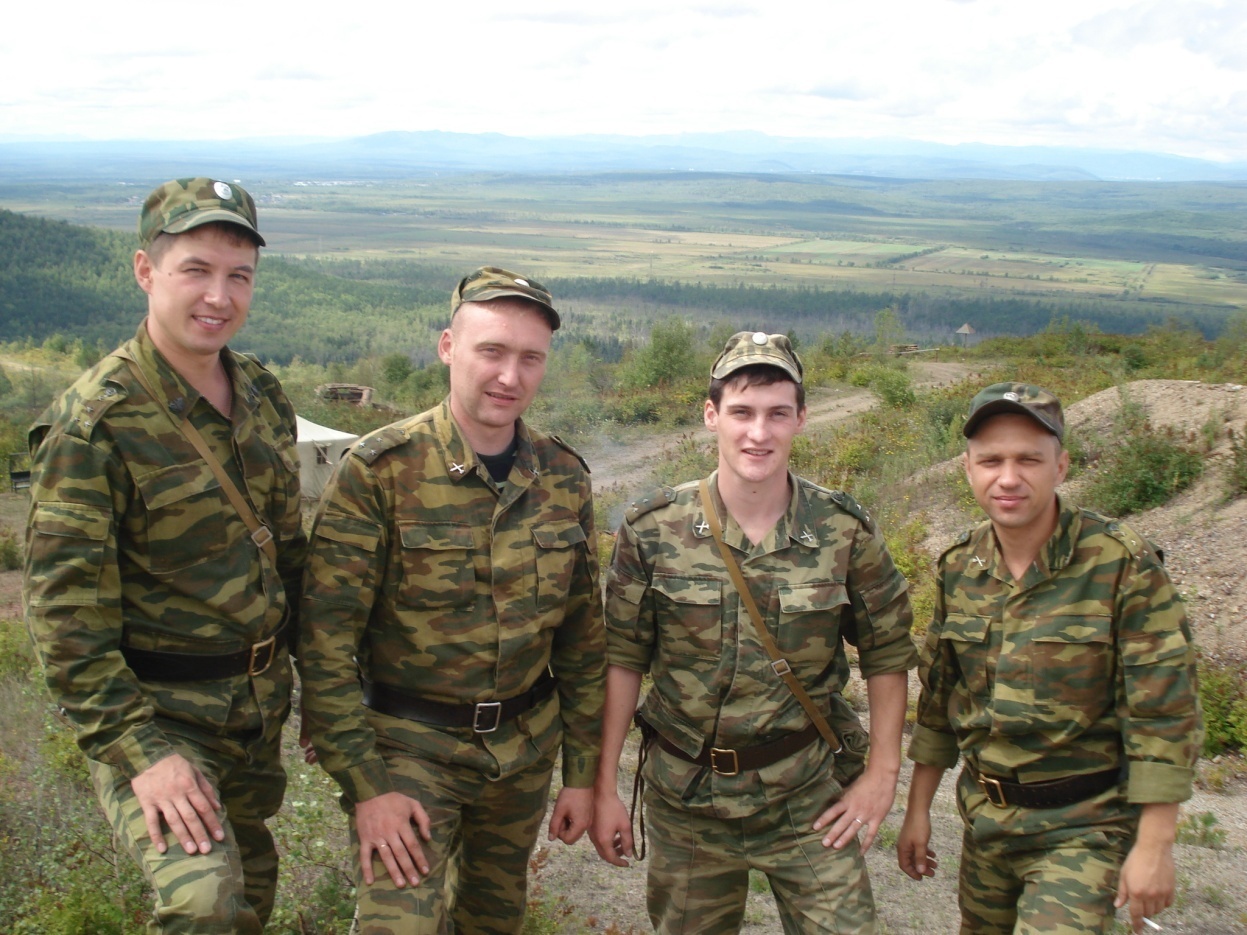 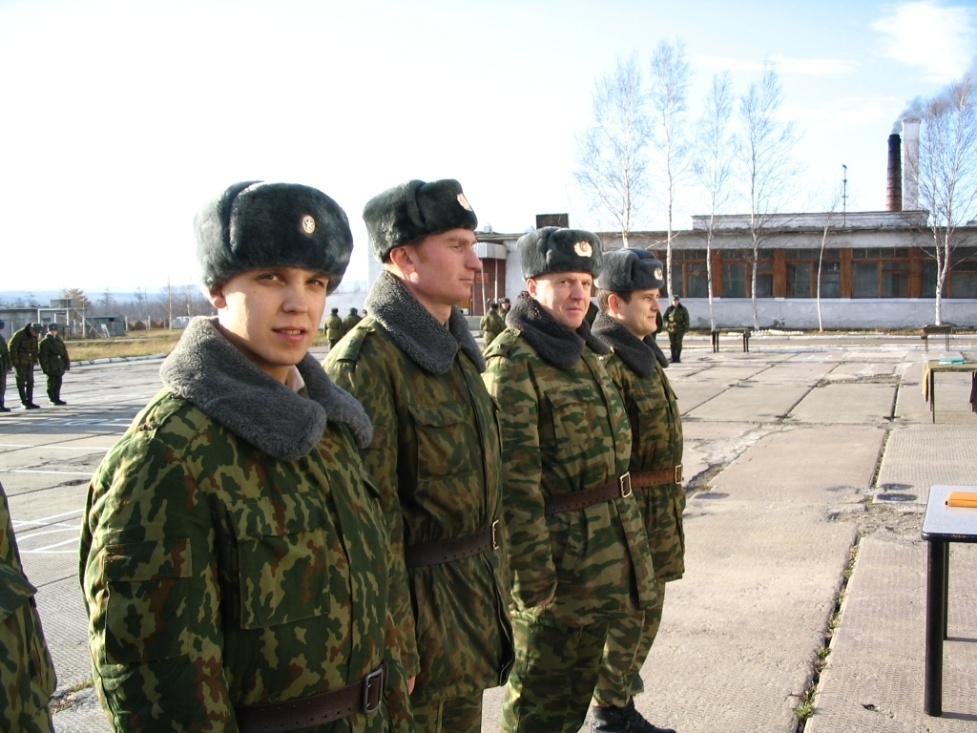 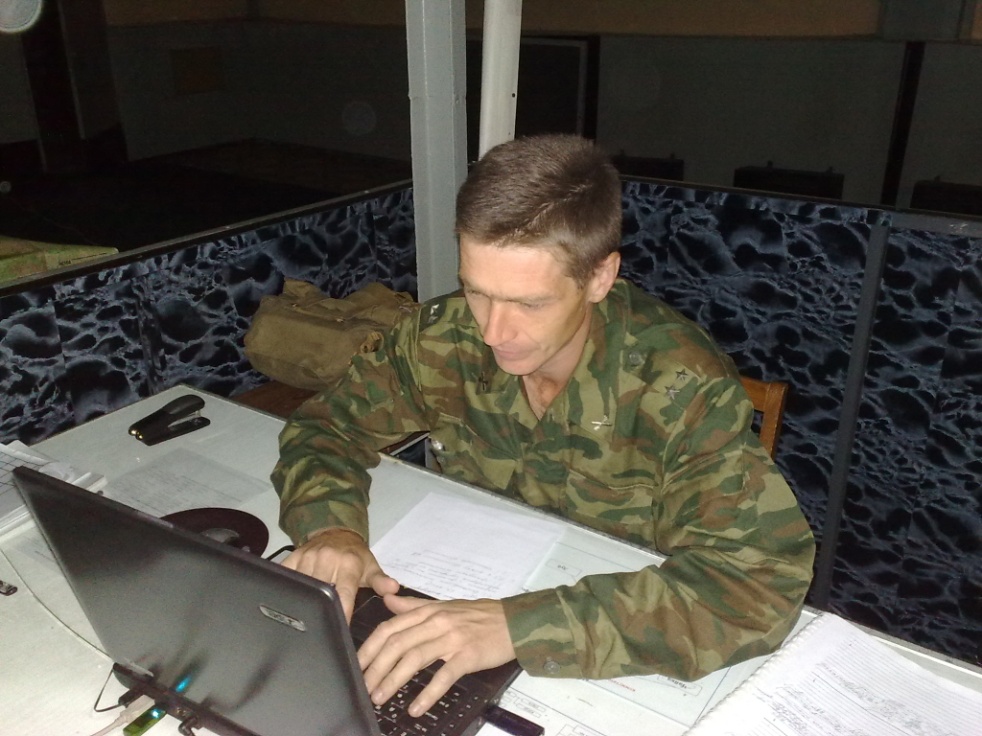 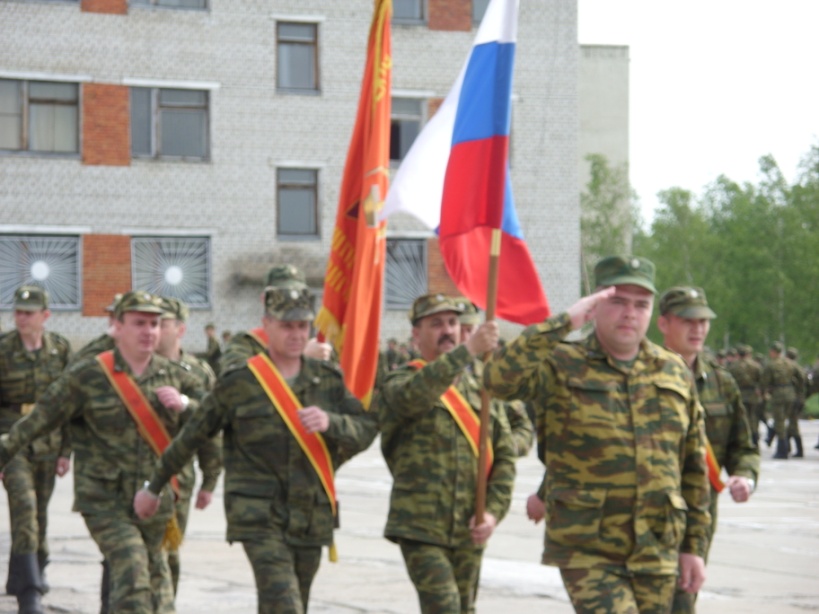 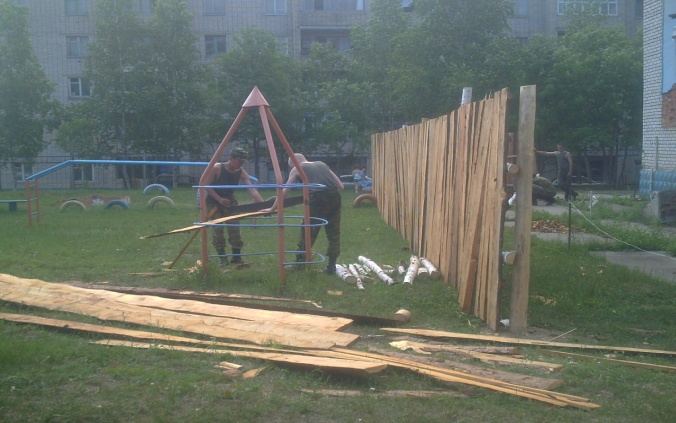 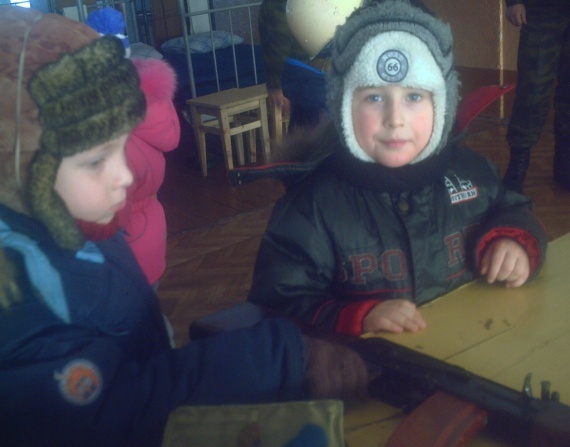 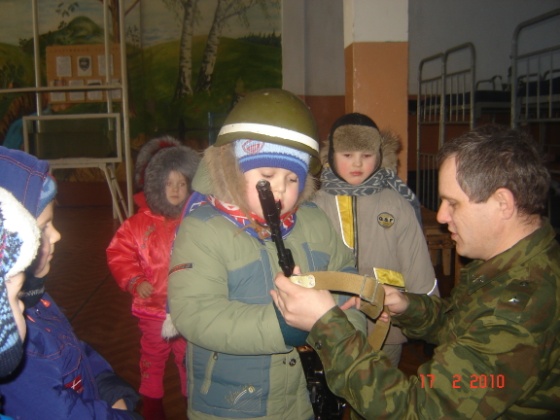 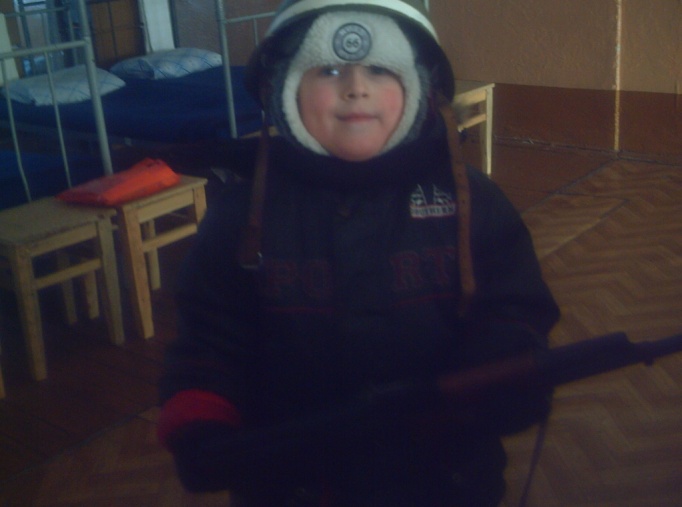 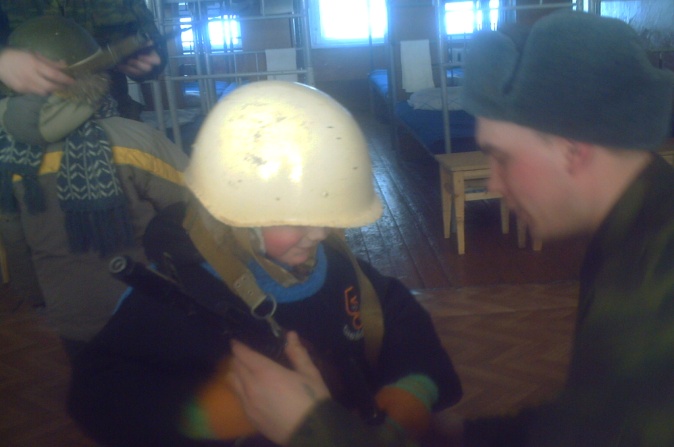 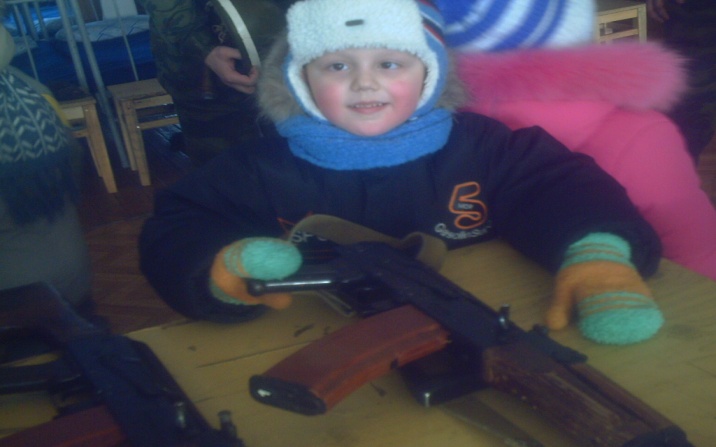 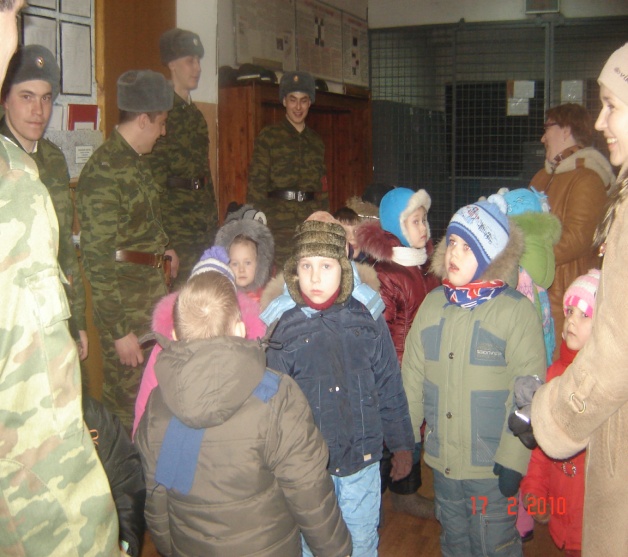 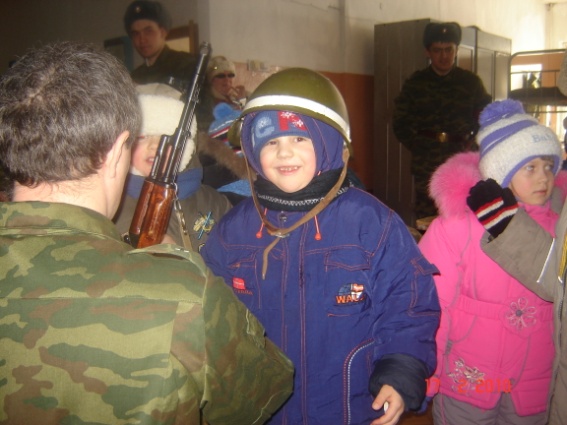 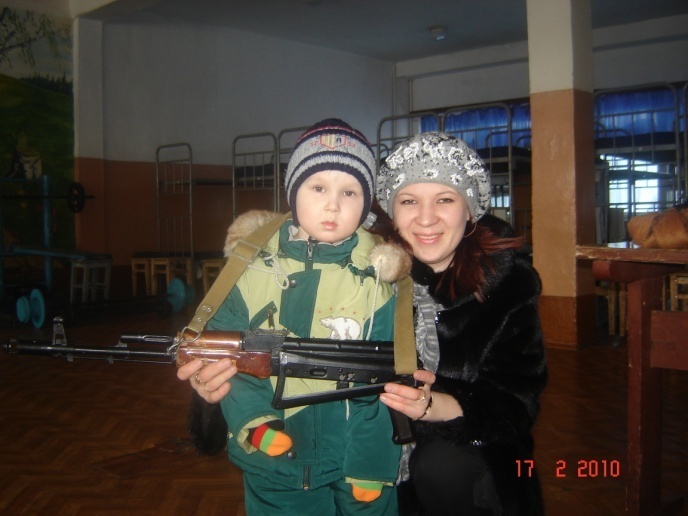 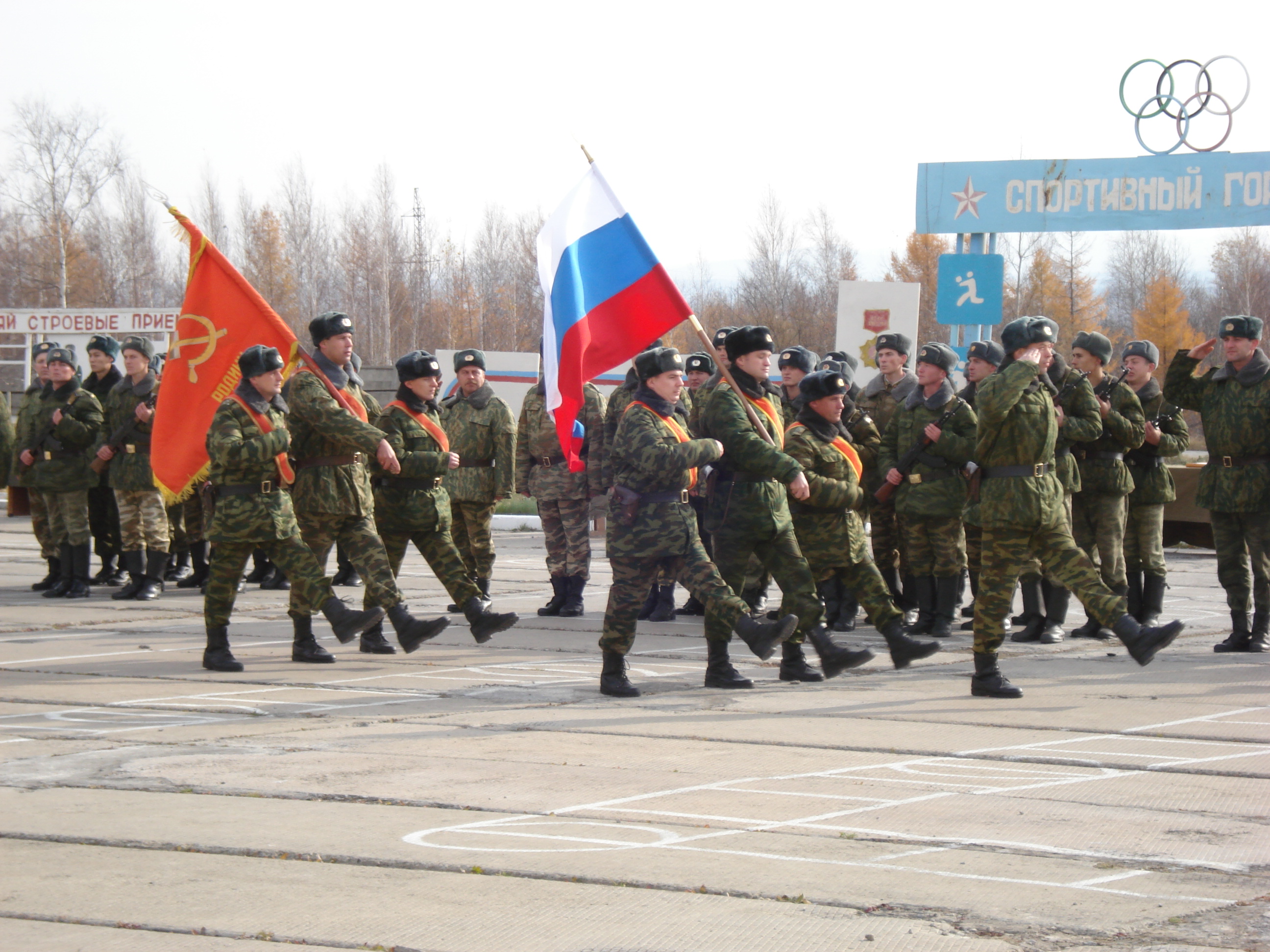